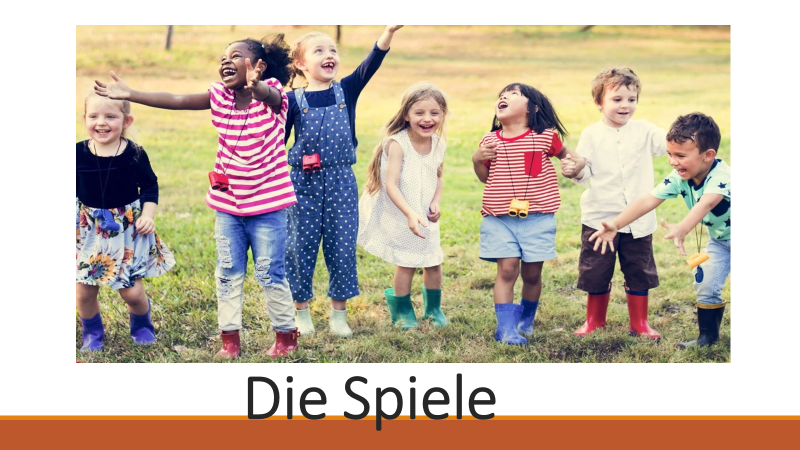 Ich male gern.
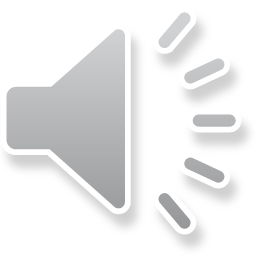 Ich wippe gern.
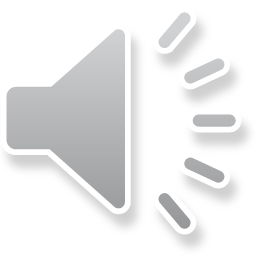 Ich schaukle gern.
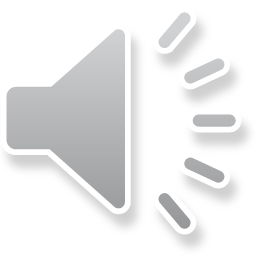 Ich hüpfe gern.
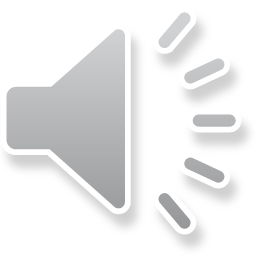 Ich renne gern.
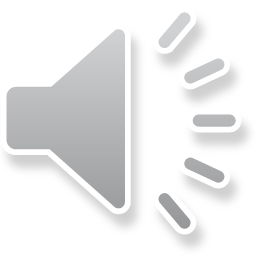 Ich rutsche gern.
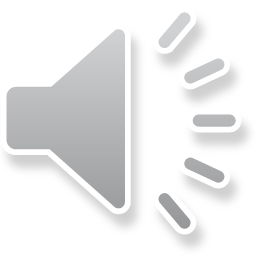 Ich klettere gern.
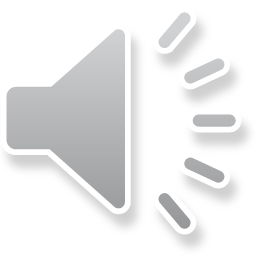 Übung:                          Was ist  das?
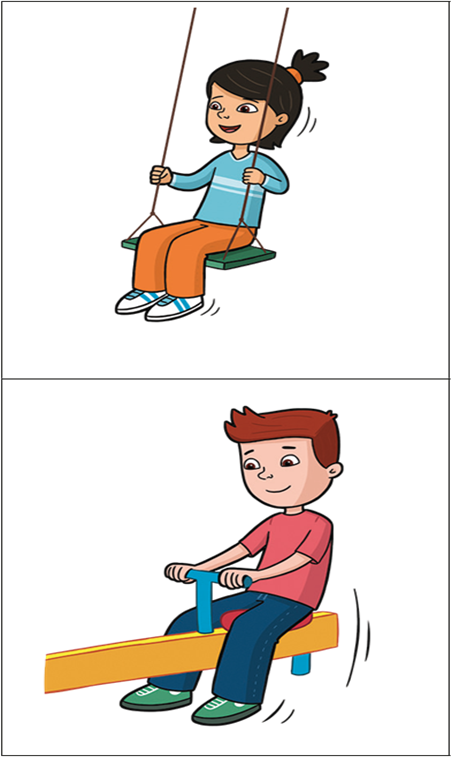 Ich schaukle gern.
Ich wippe gern.
Was machst du?
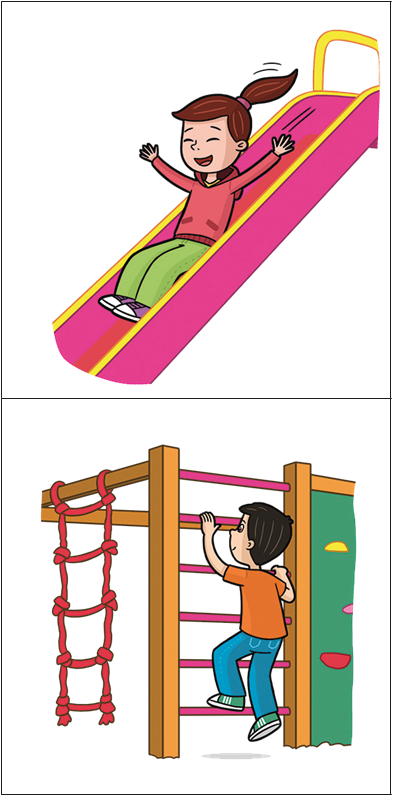 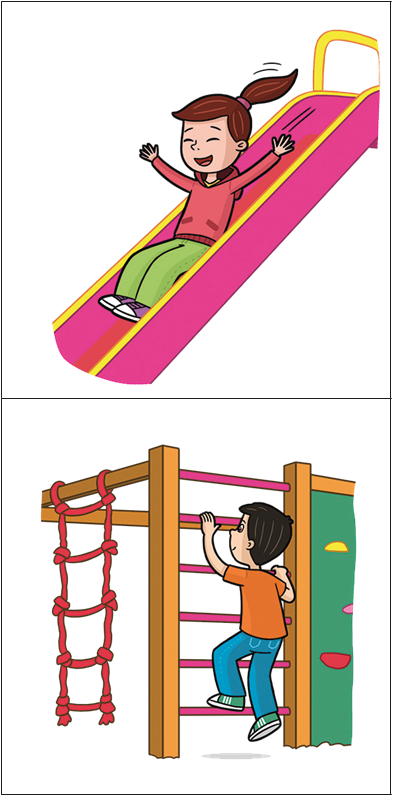 Ich rutsche gern.
Ich klettere gern.
Super